ΚΕΙΜΕΝΑ ΝΕΟΕΛΛΗΝΙΚΗΣ ΛΟΓΟΤΕΧΝΙΑΣ Α’ ΓΥΜΝΑΣΙΟΥ
Νινέτ, Ζωρζ Σαρή
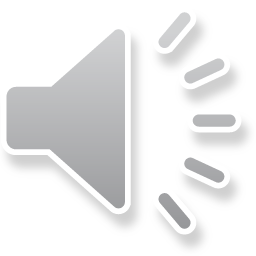 Ποιες εικόνες σας δημιουργούνται ακούγοντας τον ήχο αυτό;
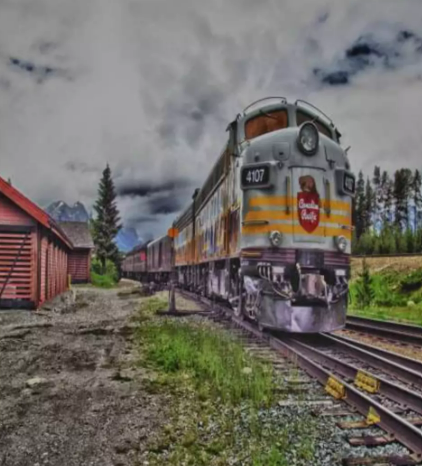 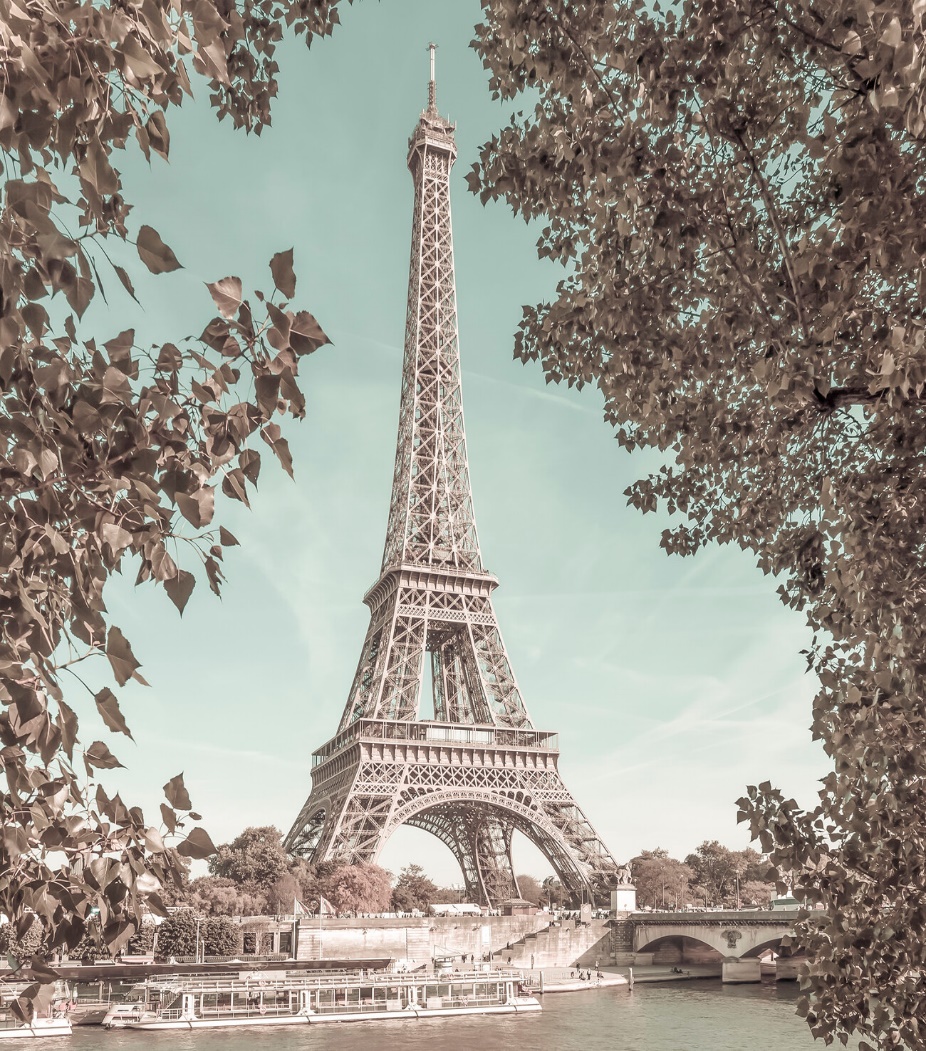 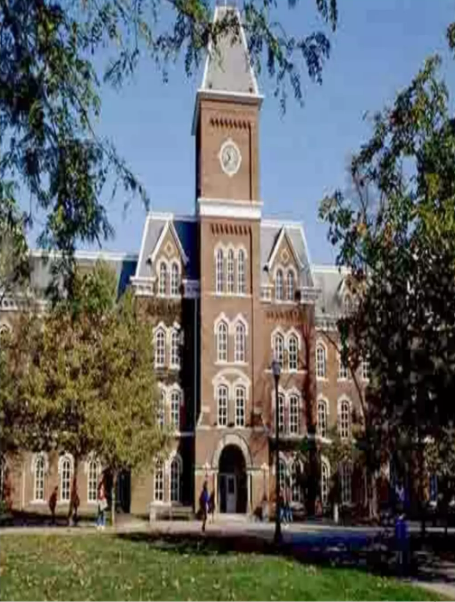 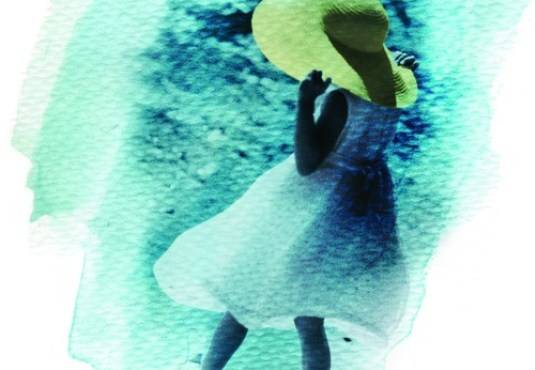 ΑφήγησηΟ χρόνος της αφήγησης ως προς τη σειρά παρουσίασης των γεγονότων
.
Αφήγηση με αναχρονίες
.
ΚΟΣΜΟΠΟΛΙΤΙΣΜΟΣ
Είναι ένας τρόπος ζωής και σκέψης των εύπορων οικογενειών μιας άλλης εποχής. Κύριο χαρακτηριστικό τους ήταν τα συχνά ταξίδια στις μεγαλουπόλεις, προσαρμογή σε νέες αντιλήψεις, ξενικά ονόματα
Τα μέλη της οικογένειας έχουν ξενικά ονόματα.
Ταξιδεύουν και ζουν σε πόλεις του εξωτερικού (Κων/πολη, Μοτοβίλοφσκα, Παρίσι, Σαιν Λουί).
Ταξιδεύουν σε βαγκόν λι.
Τα παιδιά φοιτούν σε σχολεία του εξωτερικού εσώκλειστα.
ΔΟΜΗ
ΧΑΡΑΚΤΗΡΙΣΜΟΣ ΚΑΙ ΣΥΝΑΙΣΘΗΜΑΤΑ
.
Αναδρομικη Αφηγηση
ΒΑΝΚΑ
ΒΑΝΚΑ ΓΙΑ ΤΟΝ ΠΑΠΠΟΥ
Το τέχνασμα του συγγραφέα
Η συγγραφέας χρησιμοποιεί ένα τέχνασμα προκειμένου να αποκαλυφθεί στη Νινέτ πως η μητέρα της την αγαπάει και πως είναι η φυσική της κόρη. Η Νινέτ κρυφακούει τη συζήτηση ανάμεσα στο θείο και τη μητέρα της στο βαγόνι, ενώ αυτή προσποιείται πως κοιμάται.
Η τεχνική αυτή προκαλεί το ενδιαφέρον του αναγνώστη και προσδίδει ζωντάνια.
ΤΟΠΟΣ-ΧΡΟΝΟΣ-ΑΦΗΓΗΤΗΣ
Αρχικά ο τόπος είναι το βαγκόν λι και ο χρόνος που εκτυλίσσονται τα γεγονότα είναι τα ξημερώματα. Ο αφηγητής εδώ είναι τριτοπρόσωπος, δε συμμετέχει στην ιστορία που αφηγείται, ετεροδιηγητικός αλλά γνωρίζει τις σκέψεις και τα συναισθήματα της ηρωίδας, είναι παντογνώστης.
Οι αναδρομές στο παρελθόν από τη μία τονίζουν τα συναισθήματα που ένιωσε η Έμμα όταν γεννήθηκε η Νινέτ στην Κωνσταντινούπολη. Η ίδια αποκαλεί τον εαυτό της ως την εκλεκτή του θεού. Από την άλλη αναδεικνύει το περιστατικό και τα συναισθήματα της Νινέτ μετά τον καβγά με τον Κόλια, ο οποίος της δημιούργησε τη λανθασμένη πεποίθηση για την ταυτότητά της. Τα γεγονότα  όπου εκφέρονται από τη Νινέτ δίδονται σε α’ πρόσωπο, γεγονός που προσδίδει στο κείμενο έναν εξομολογητικό τόνο..
ΑΦΗΓΗΜΑΤΙΚΟΙ ΤΡΟΠΟΙ/ ΓΛΩΣΣΑ/ ΥΦΟΣ/ ΕΚΦΡΑΣΤΙΚΑ ΜΕΣΑ
Αφηγηματικοί τρόποι:
Περιγραφή
Αφήγηση: ευθύγραμμη και αναδρομική
Διάλογος
Γλώσσα
Απλή δημοτική με πλούσιο λεξιλόγιο
Ύφος
Ζωντανό με έντονο λυρισμό λόγω των πολλών εκφραστικών μέσων
Εκφραστικά μέσα
Μεταφορές («βαραίνει την καρδιά μου», «λέξεις ελαφριές, πουπουλένιες», «ο κόμπος λυθηκε»)
Προσωποποιήσεις («ψηλόλιγνος καπνός», «οι λέξεις..στροβιλίζονται, χαϊδεύουν..τρυπώνουν»)
Παρομοιώσεις («σαν να περίμενε να ανακαλύψει ένα μυστικό», «σαν καρφιά»)
Επαναλήψεις («Μην κλαις, μην κλαις»)
Ασύνδετο σχήμα («Κι ύστερα την είδε..τα ξανθά της μαλλιά», «οι λέξεις ελαφριές..να τα θυμούνται αργότερα»)
Εικόνες: τα περίχωρα του Παρισιού, το όνειρο της Νινέτ
ΕΡΓΑΣΙΑ ΓΙΑ ΤΟ ΣΠΙΤΙ
Να συνεχίσετε τον διάλογο μεταξύ της Έμμα και της Νινέτ.